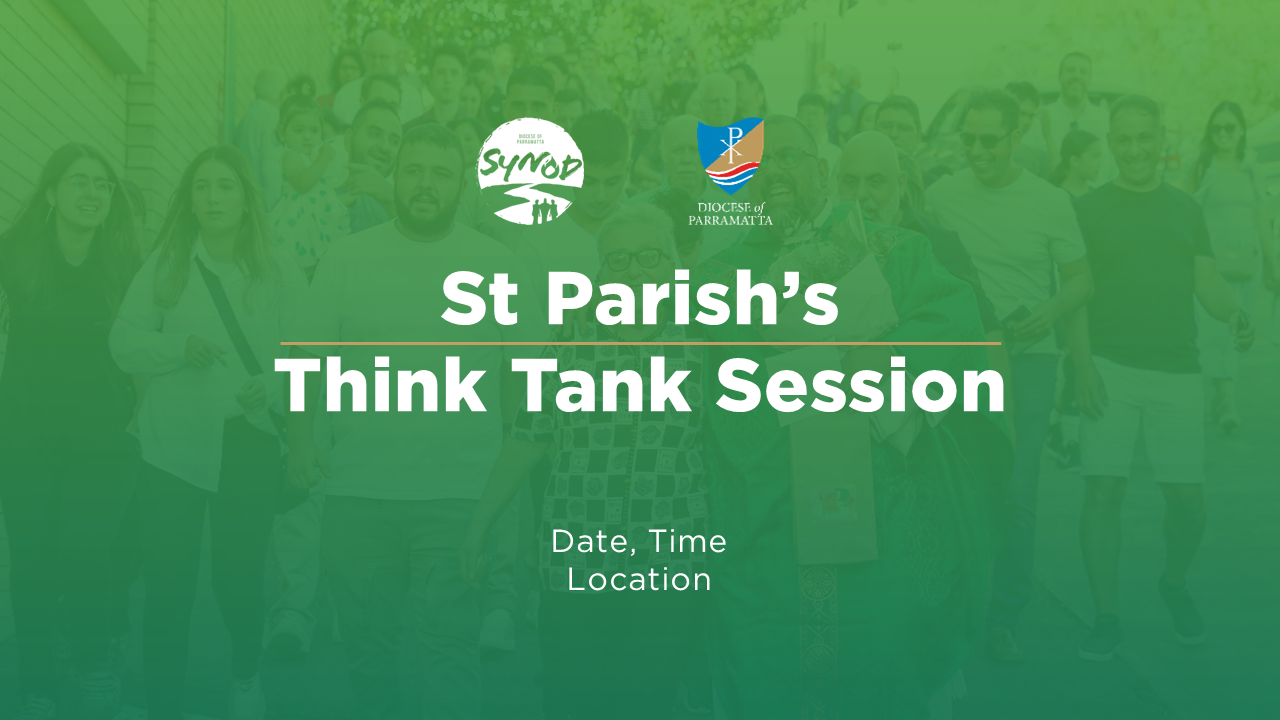 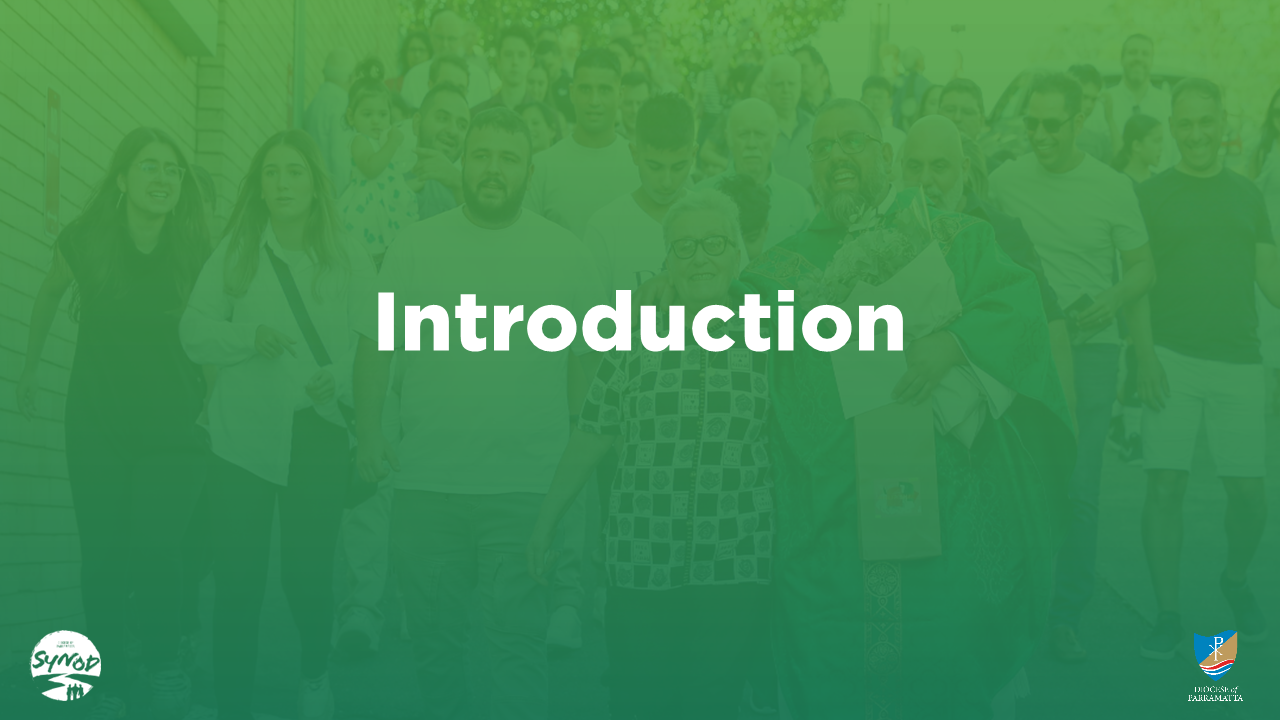 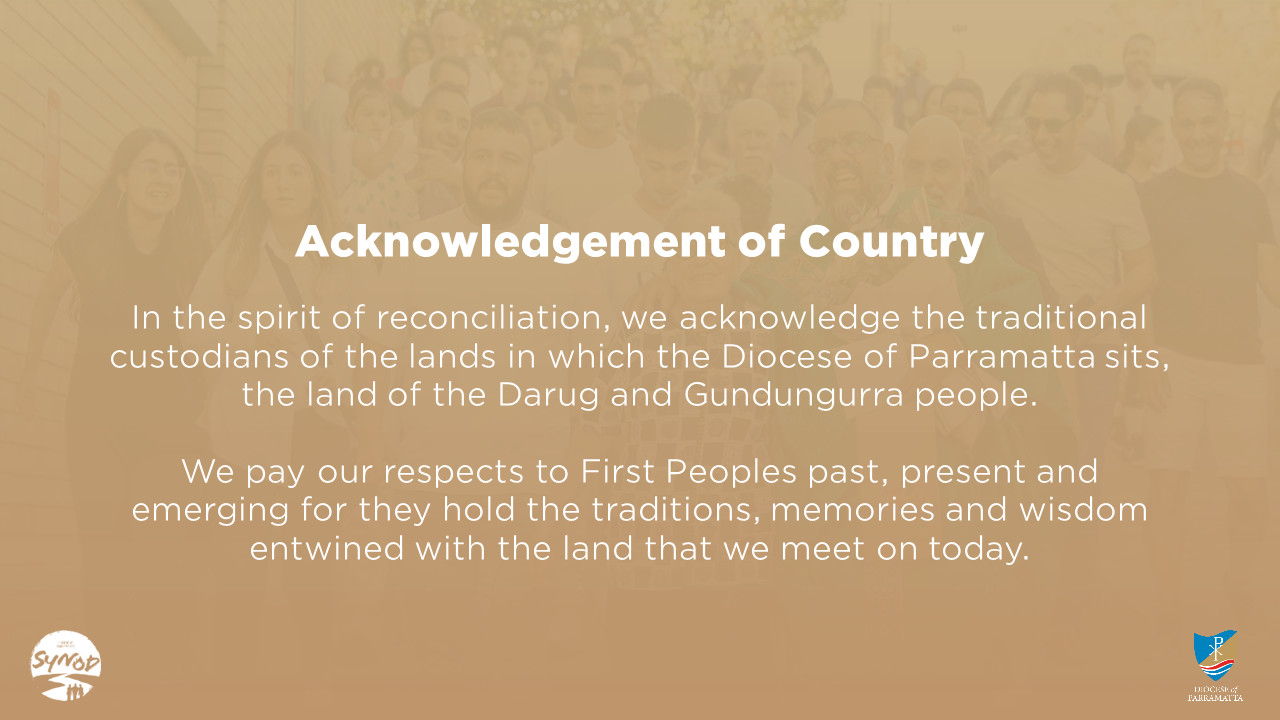 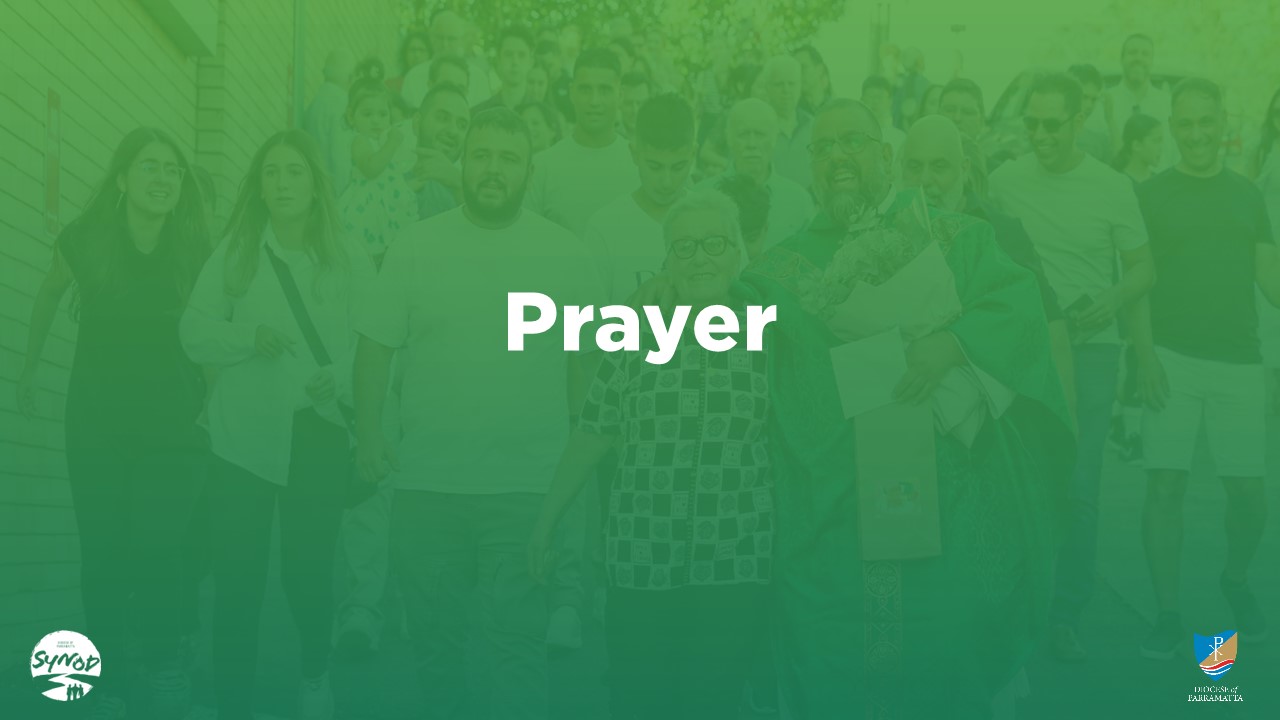 INSERT SUMMARY OF DRAFT PLAN VIDEO FROM  https://parracatholic.org/synod/resources/
[Speaker Notes: SUMMARY OF DRAFT PLAN VIDEO]
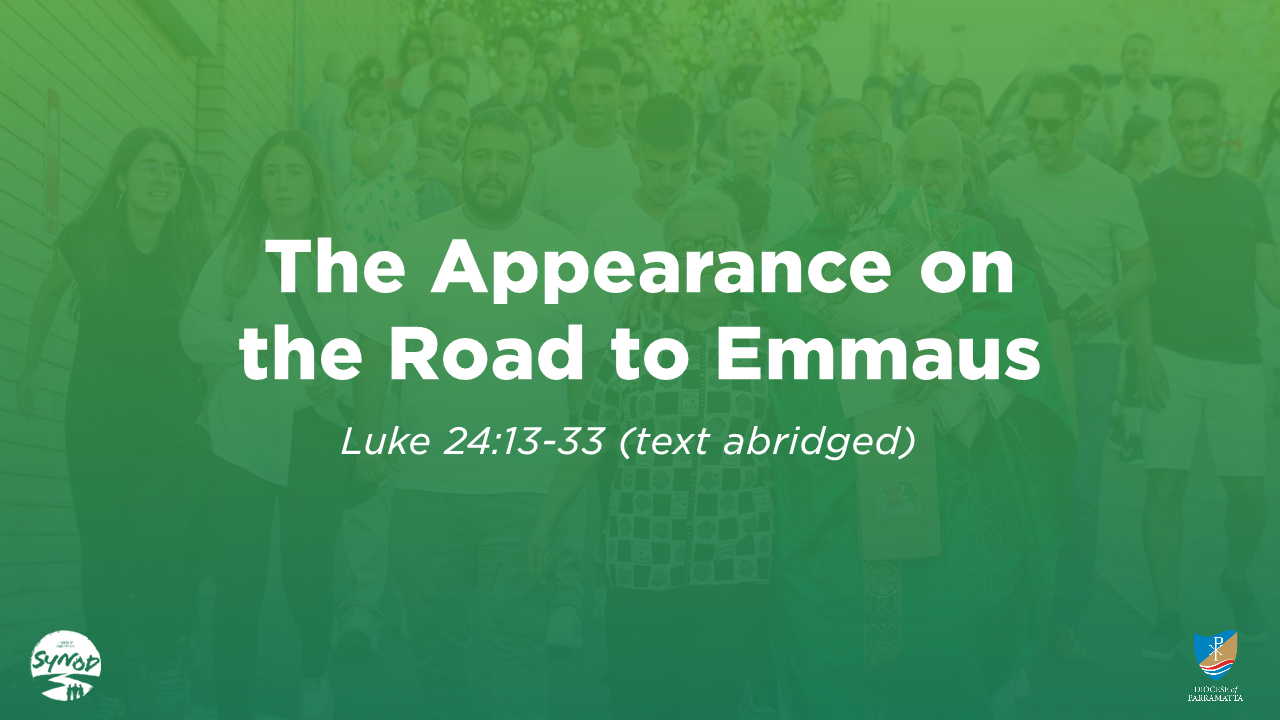 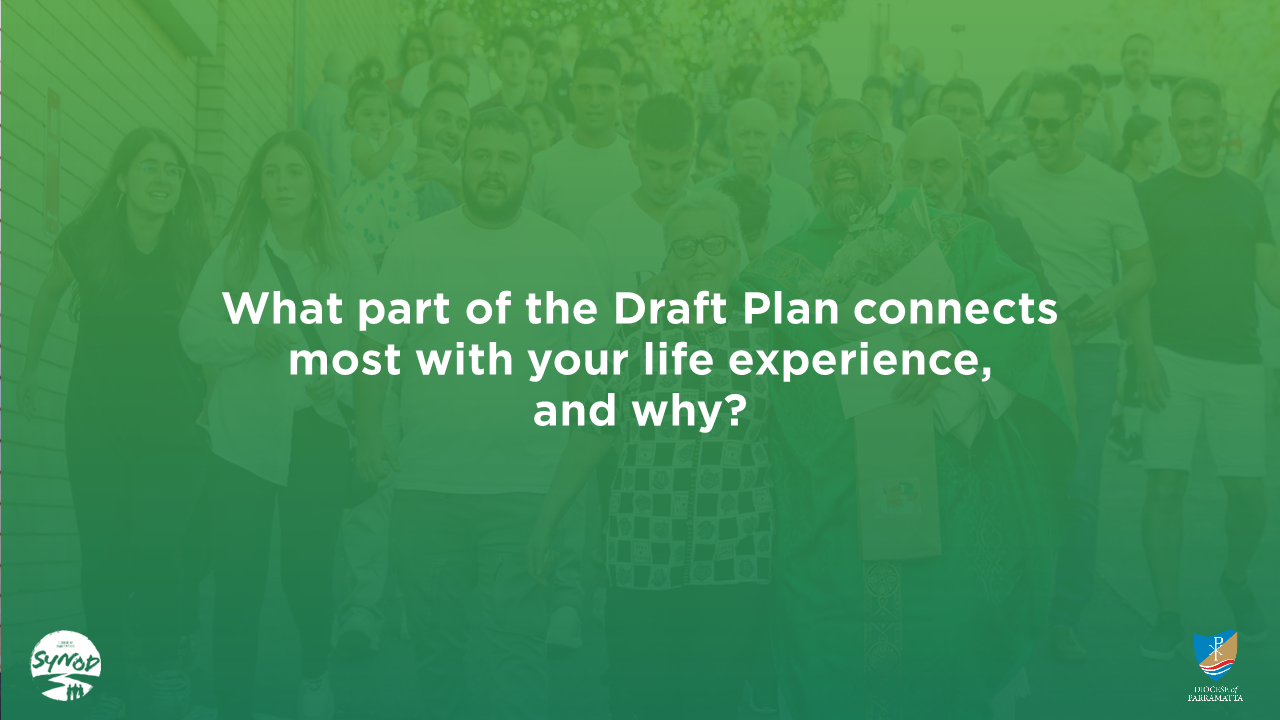 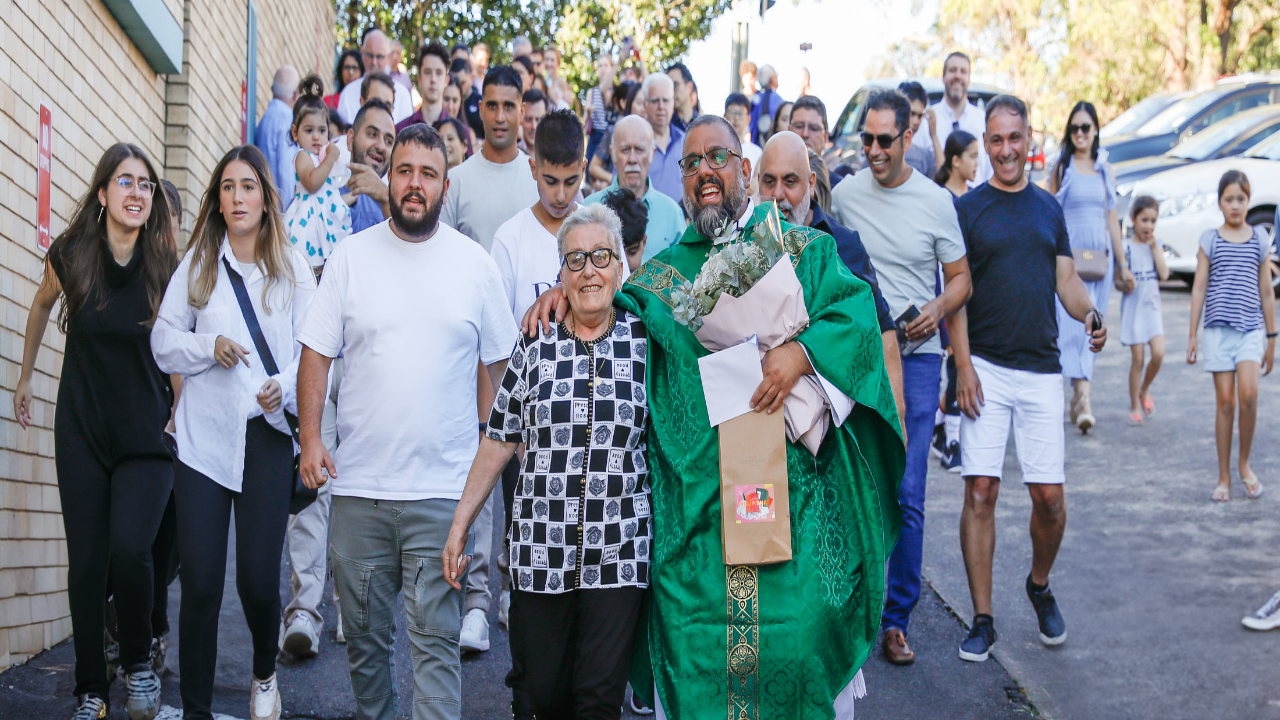 Think Tank Rounds
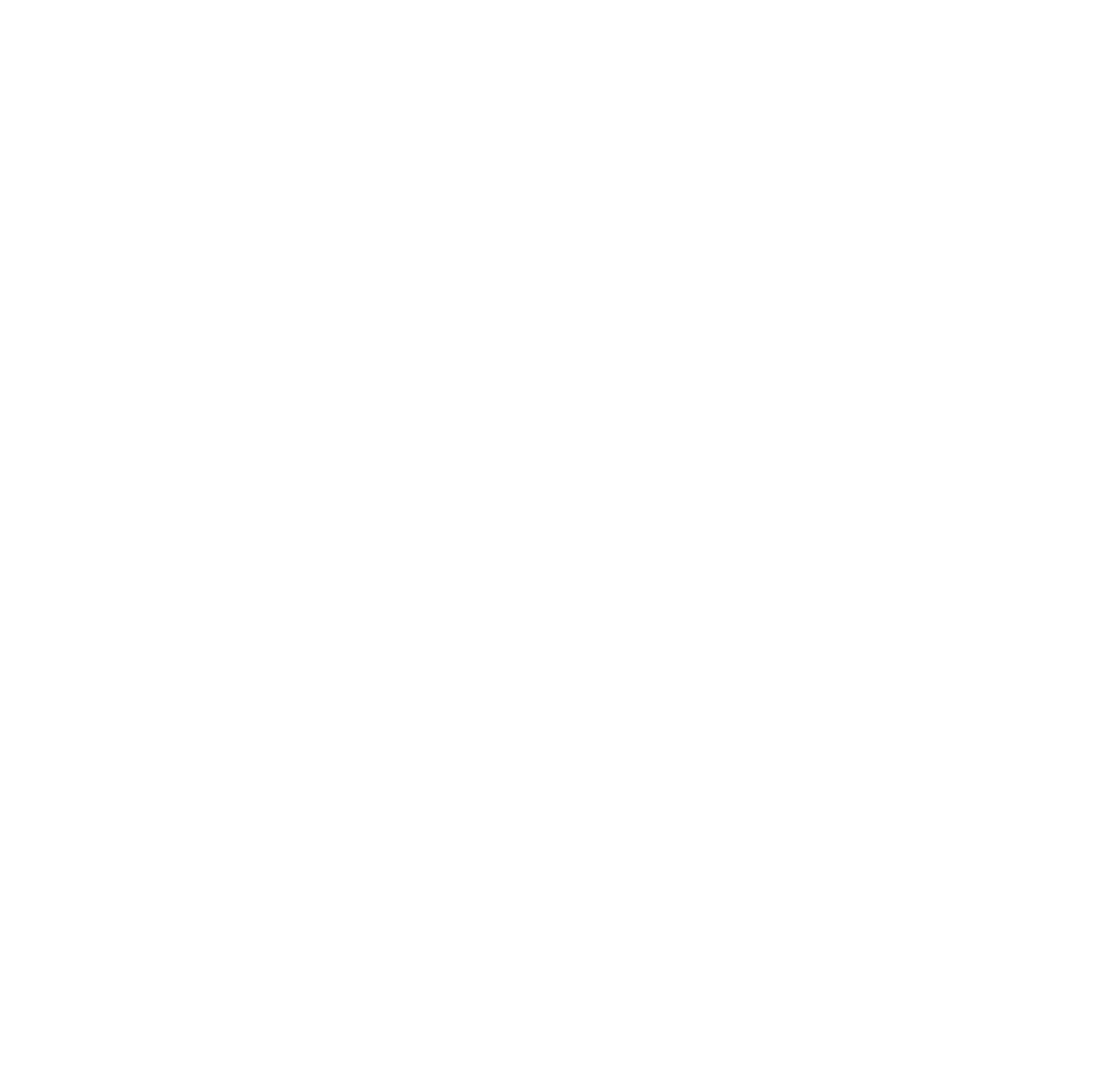 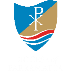 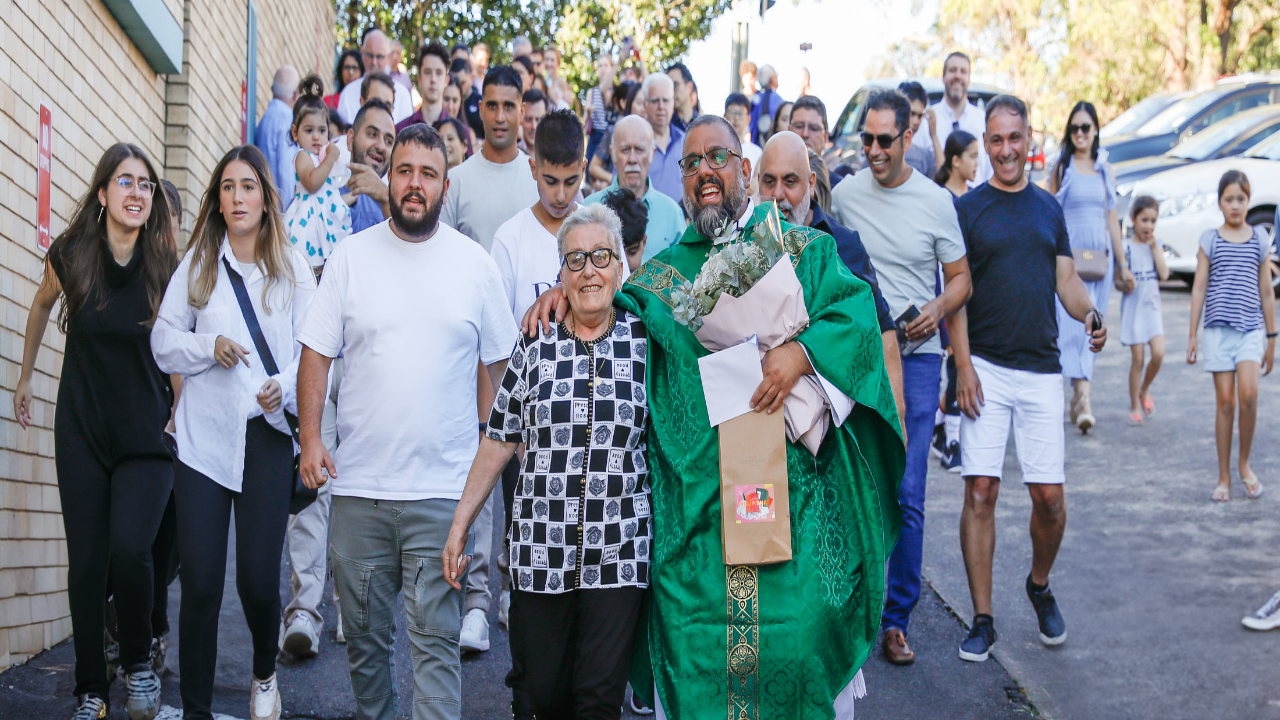 ROUND 1:
Having considered our local community’s context, which ONE resolution across the six themes from the Draft Plan do you personally believe most aligns with our community?
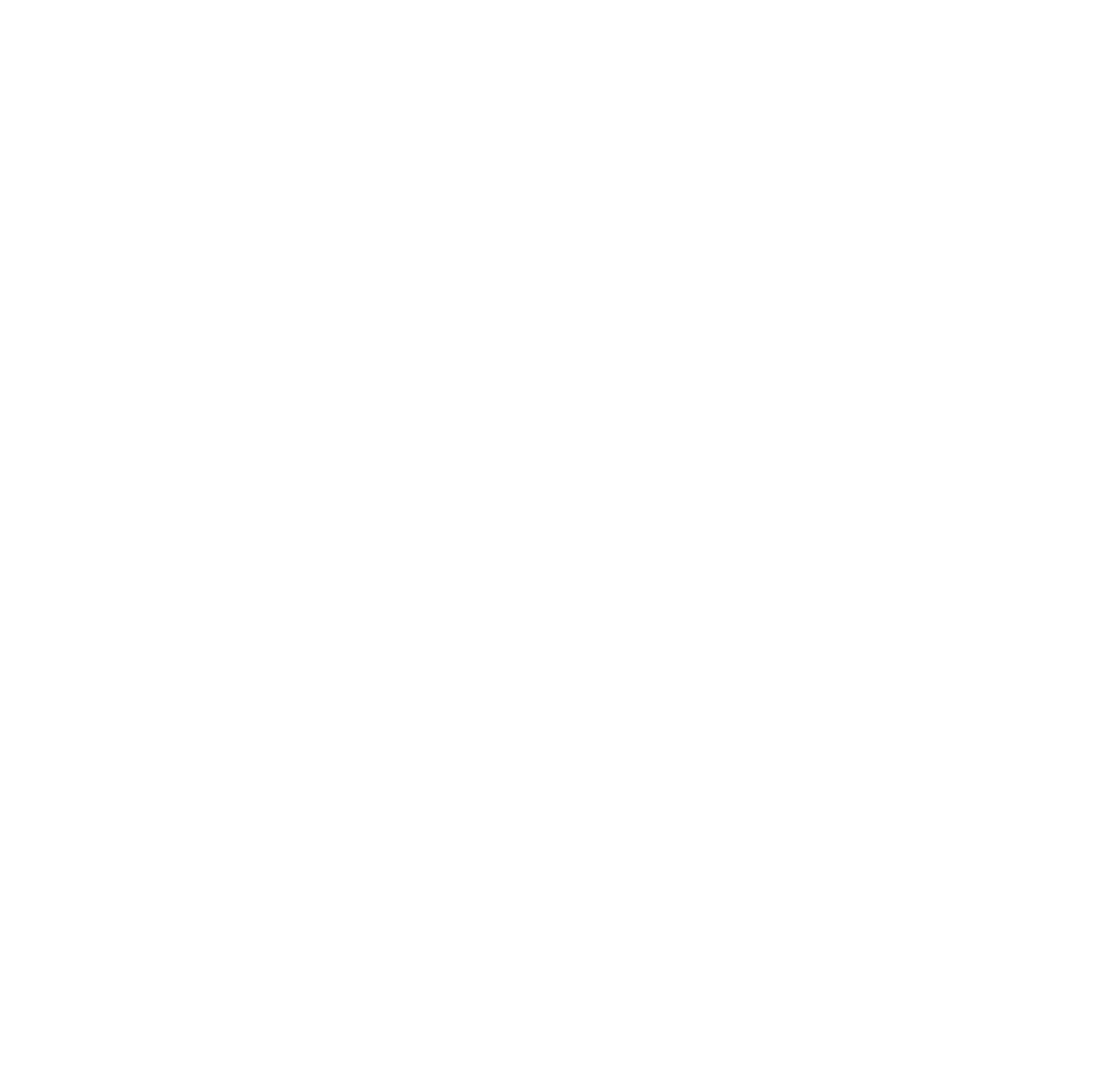 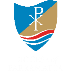 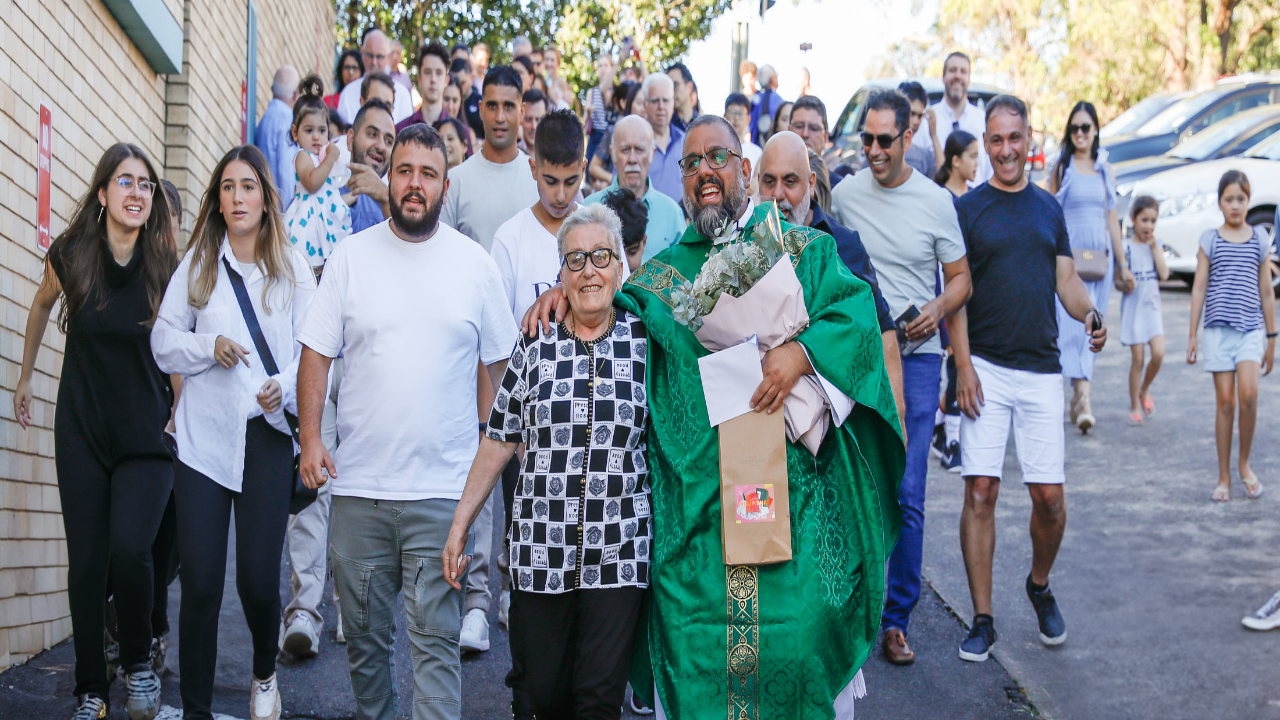 ROUND 1:
INSERT 10 MINUTE TIMER
Having considered our local community’s context, which ONE resolution across the six themes from the Draft Plan do you personally believe most aligns with our community?
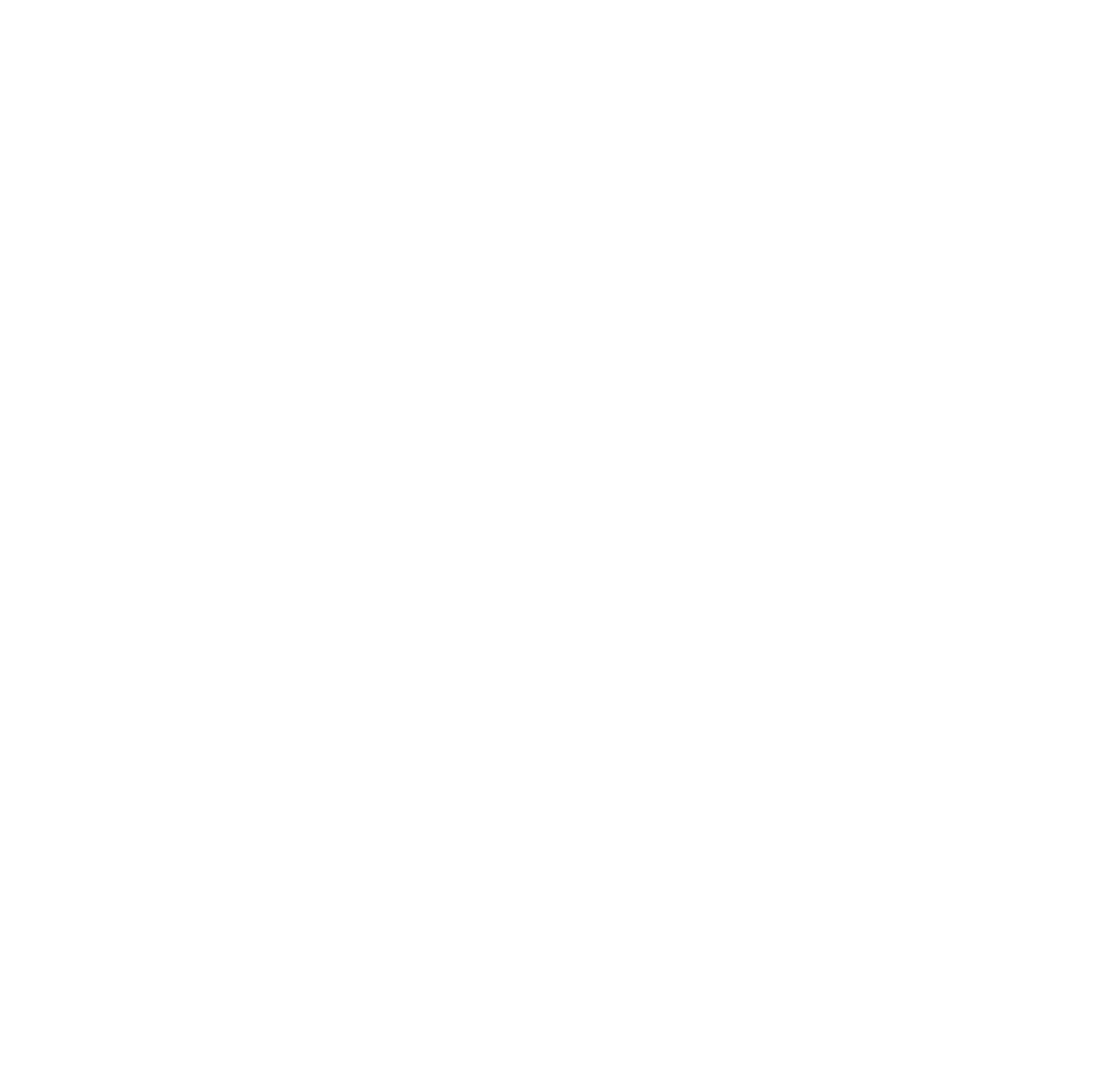 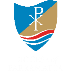 [Speaker Notes: [Following 10 minutes of discussion, each person writes the resolution on one large sheet of butcher’s paper or A3 paper – one per group. All sheets of butcher’s paper to be stuck to a wall displayed as a gallery. 
Participants spend 5 minutes reviewing the resolutions for consideration and discussion at their table group. Participants return to their table group.]]
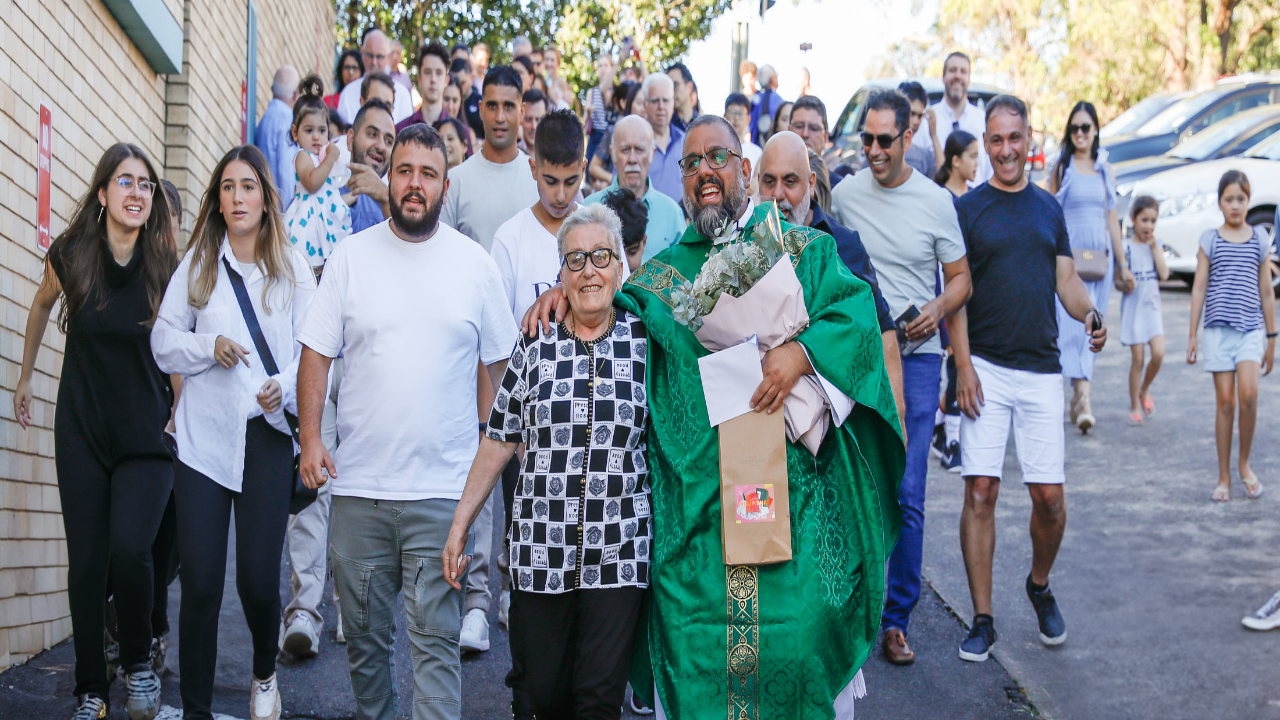 ROUND 2:
From what you’ve read and heard, which resolutions most align withour community’s needs?
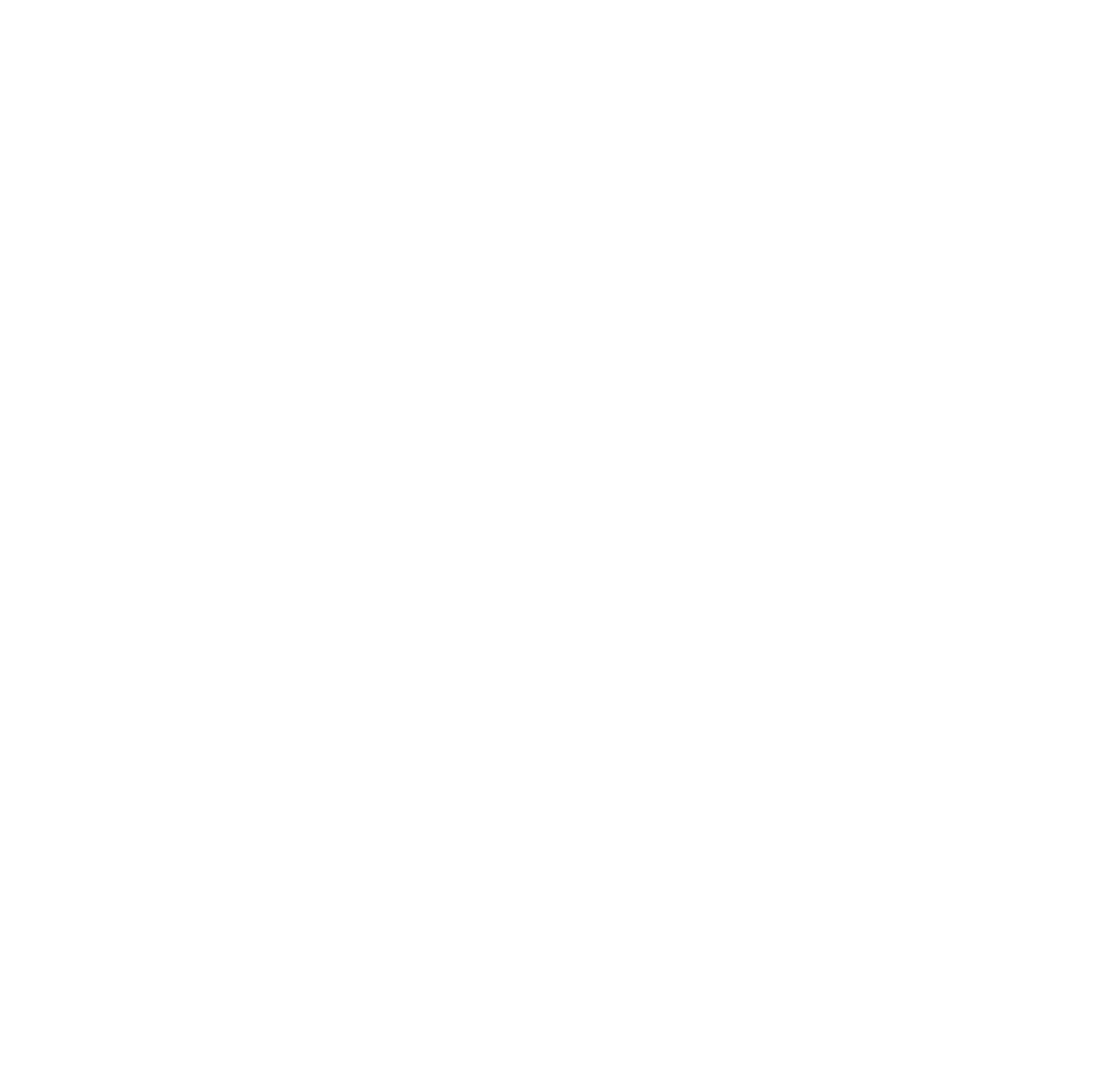 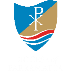 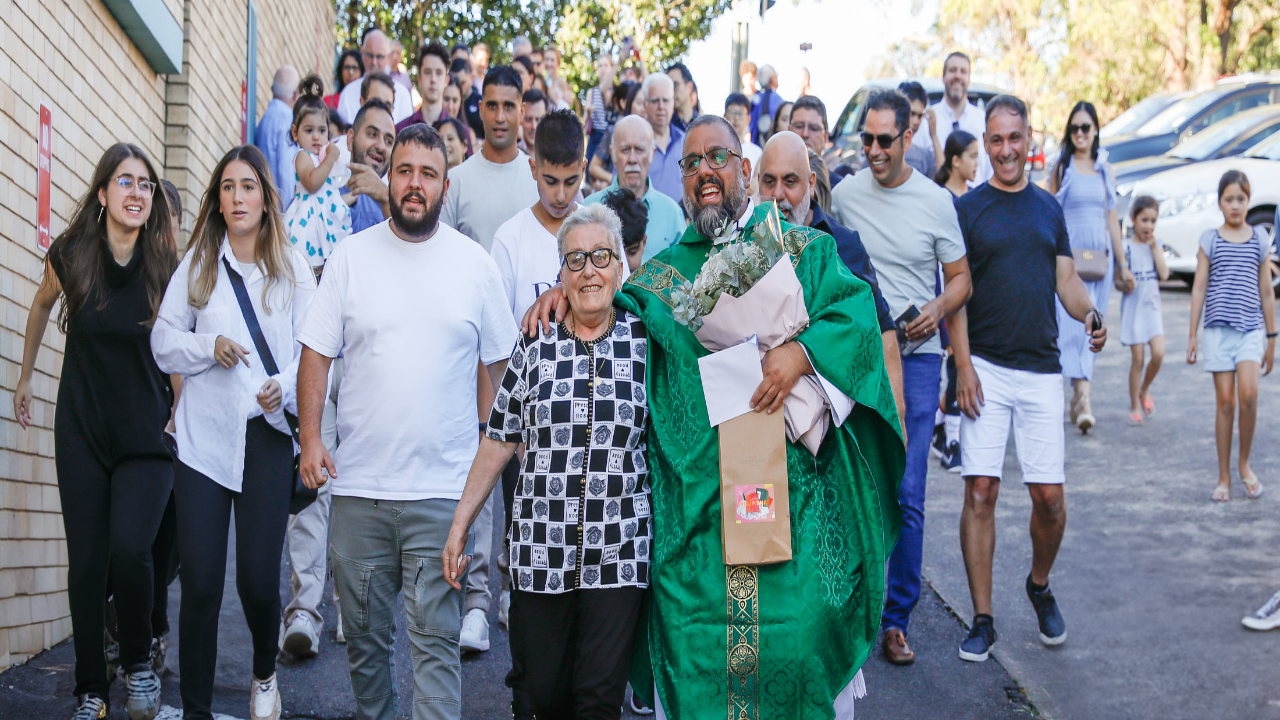 ROUND 2:
INSERT 10 MINUTE TIMER
From what you’ve read and heard, which resolutions most align withour community’s needs?
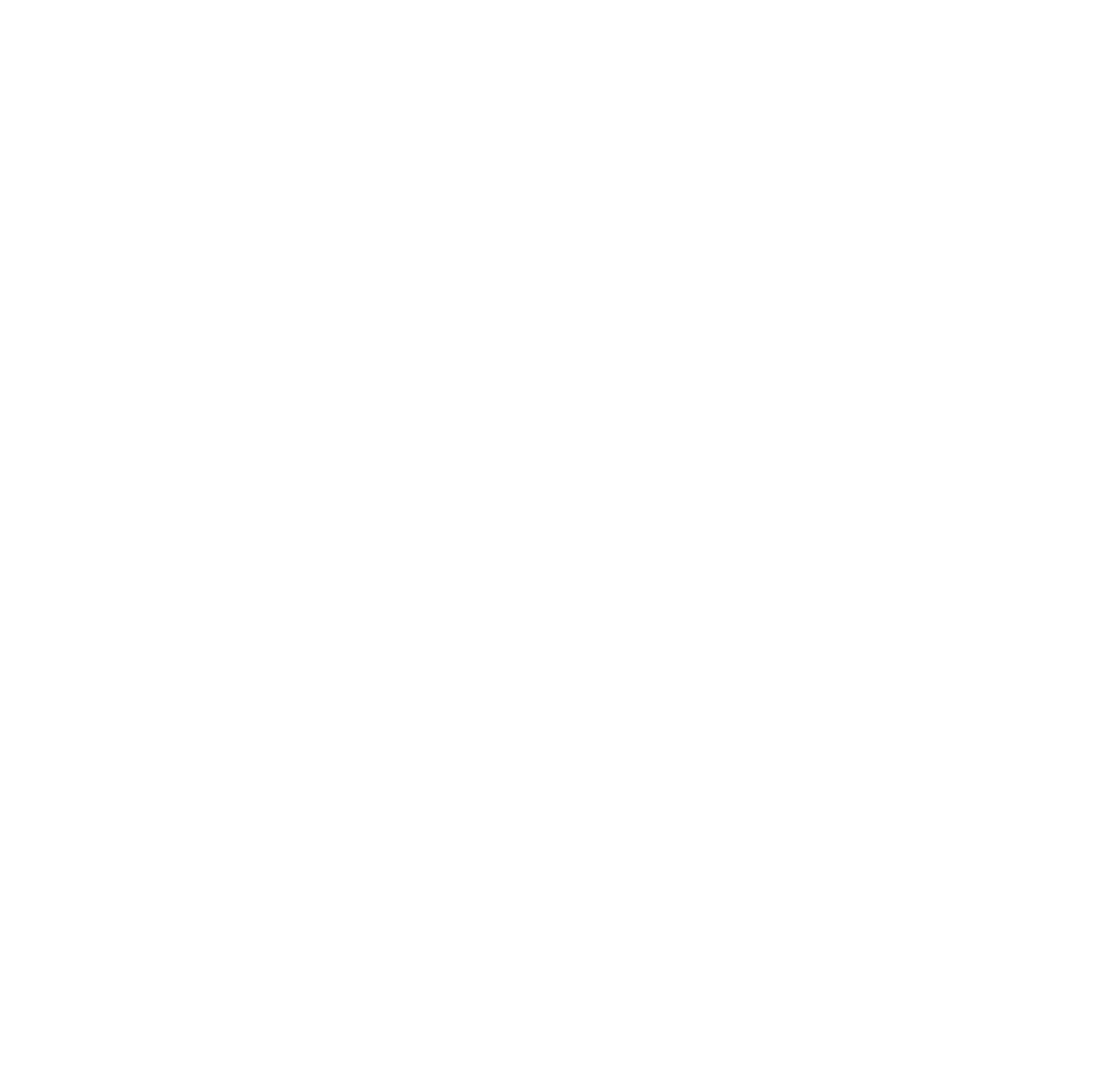 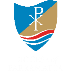 [Speaker Notes: [Following 10 minutes of free discussion, each member of the group will write their initials next to THREE resolutions that they believe most resonates with their community and are committed to implementing. 
The Facilitator will review the gallery and identify the TOP THREE resolutions with the most initials. These become the resolutions for discussion in Round 3.]]
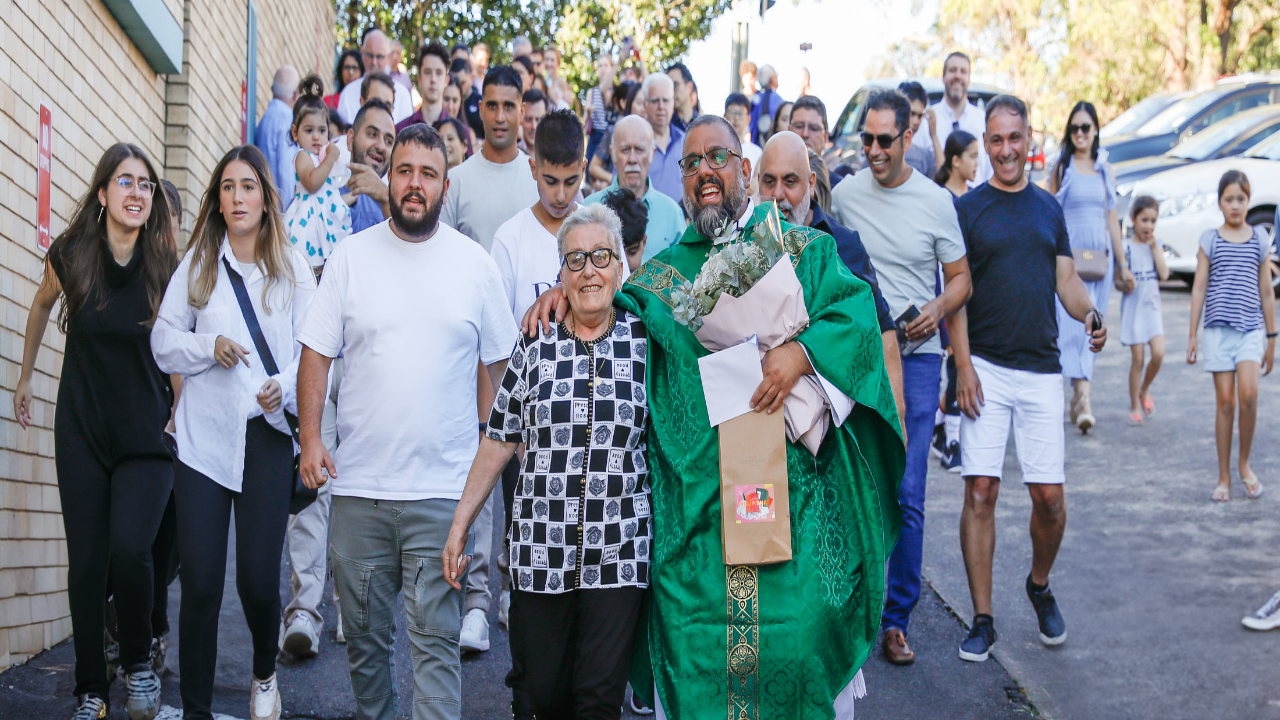 ROUND 3:
Having agreed on the priority resolutions, identify practical responses that our local community can implement.
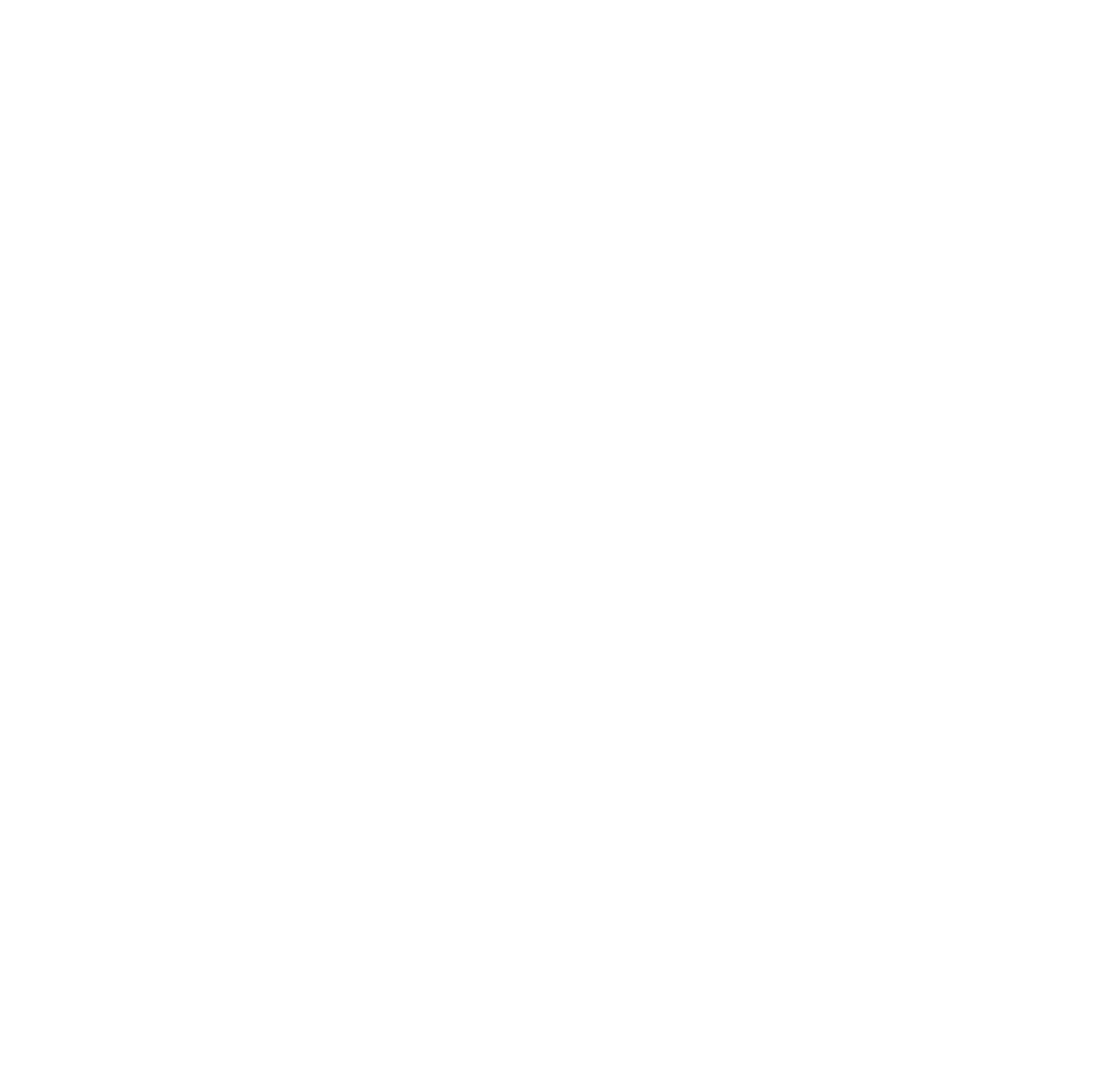 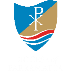 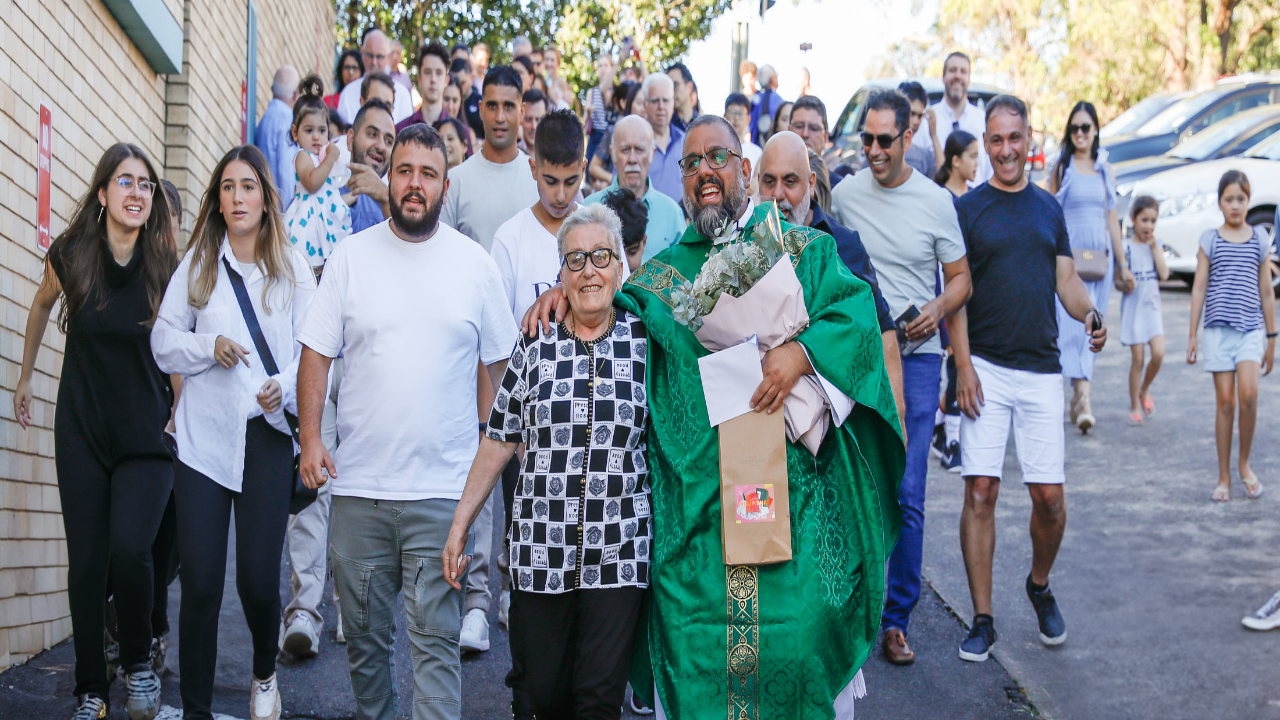 ROUND 3:
INSERT 10 MINUTE TIMER
Having agreed on the priority resolutions, identify practical responses that our local community can implement.
[The Table Leader should be a scribe to collate into a Group Submission]
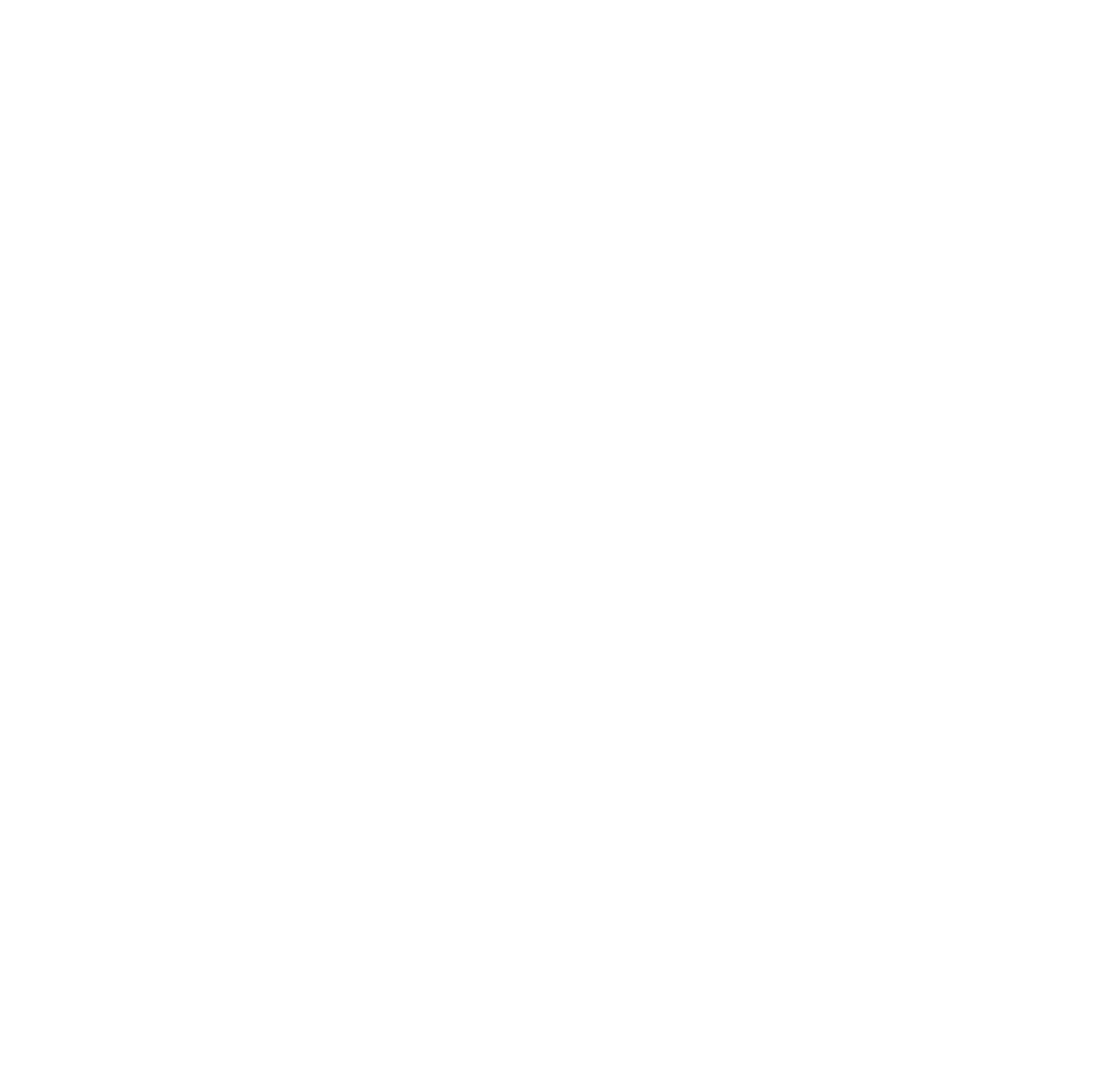 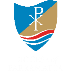 [Speaker Notes: Start timer once there is 10 minutes left in the 20 minute period.[During the 20 minutes of free discussion, the Table Leader should be a scribe to collate into a Group Submission.]]
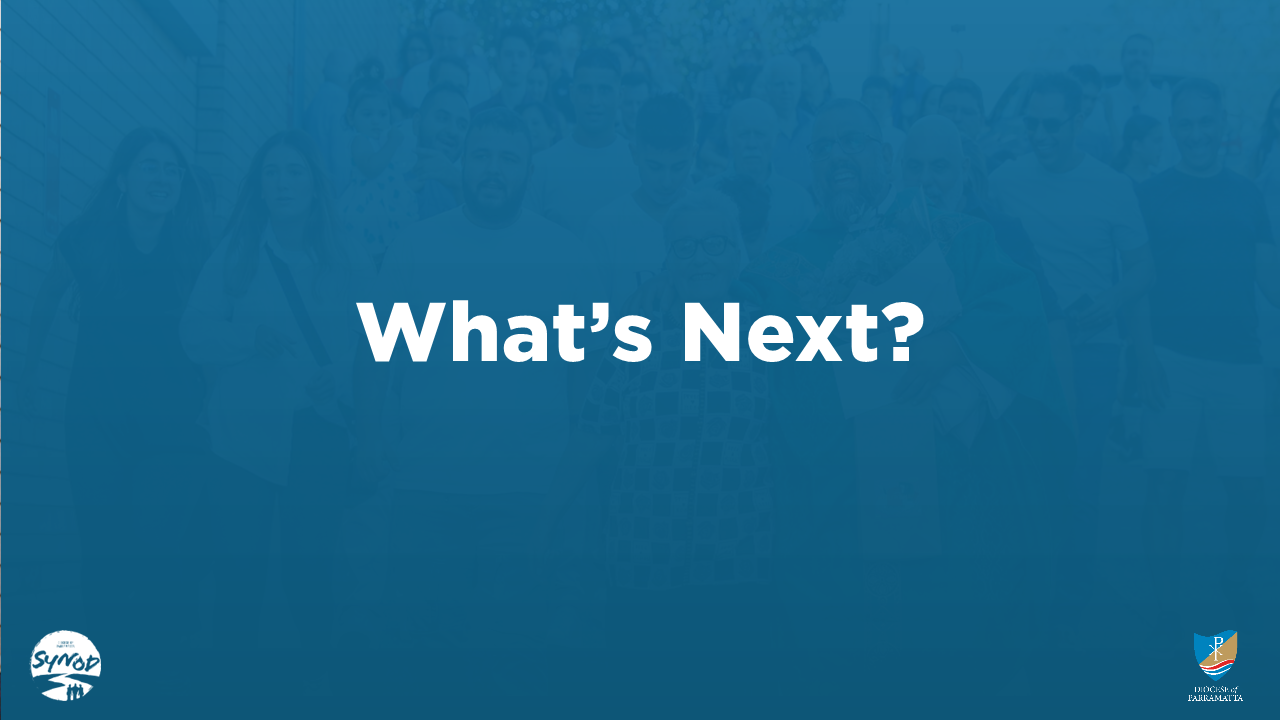 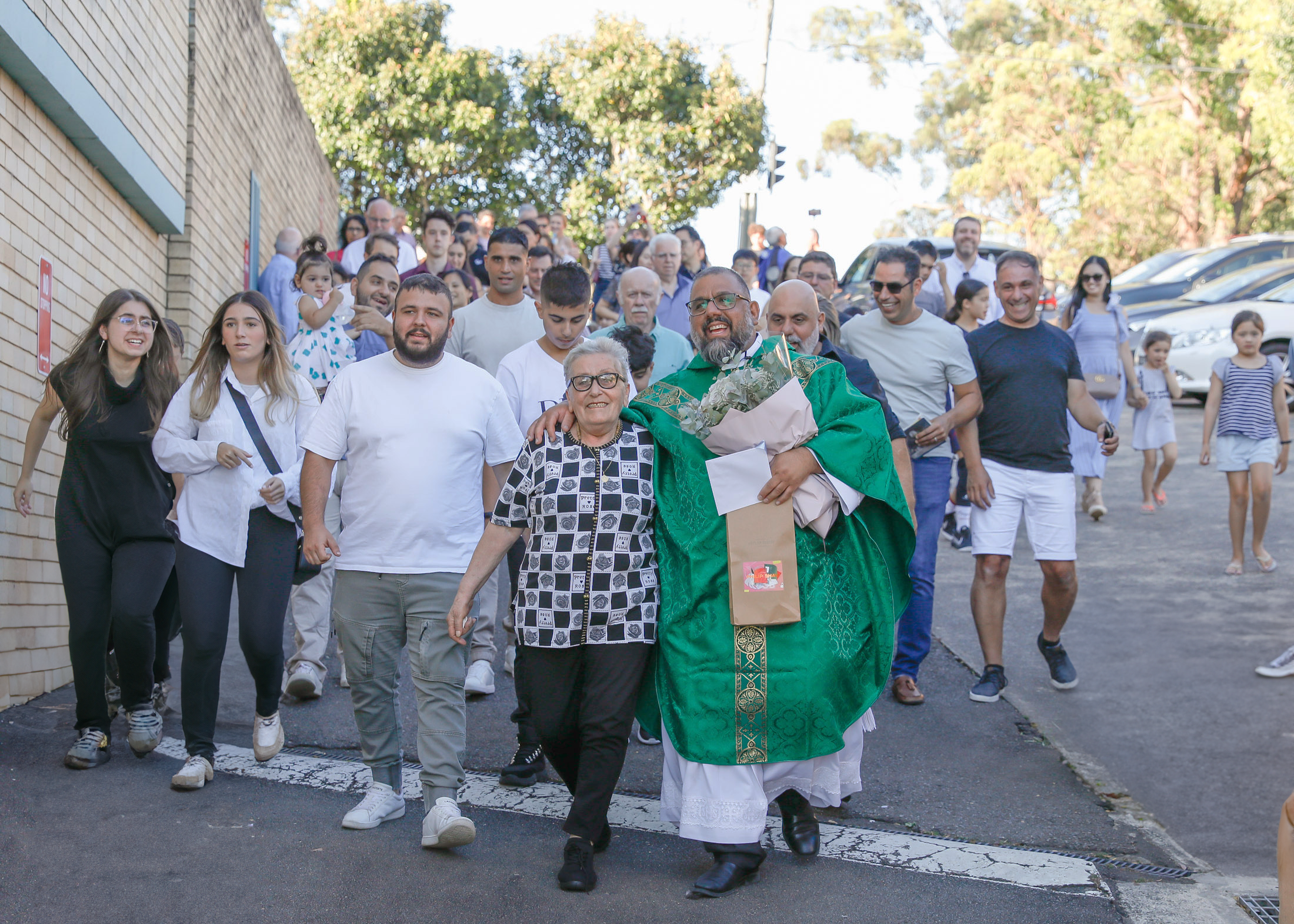 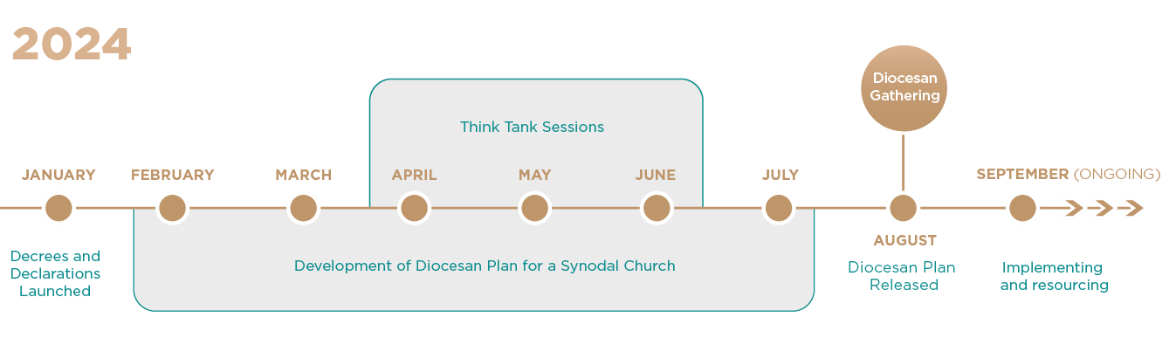 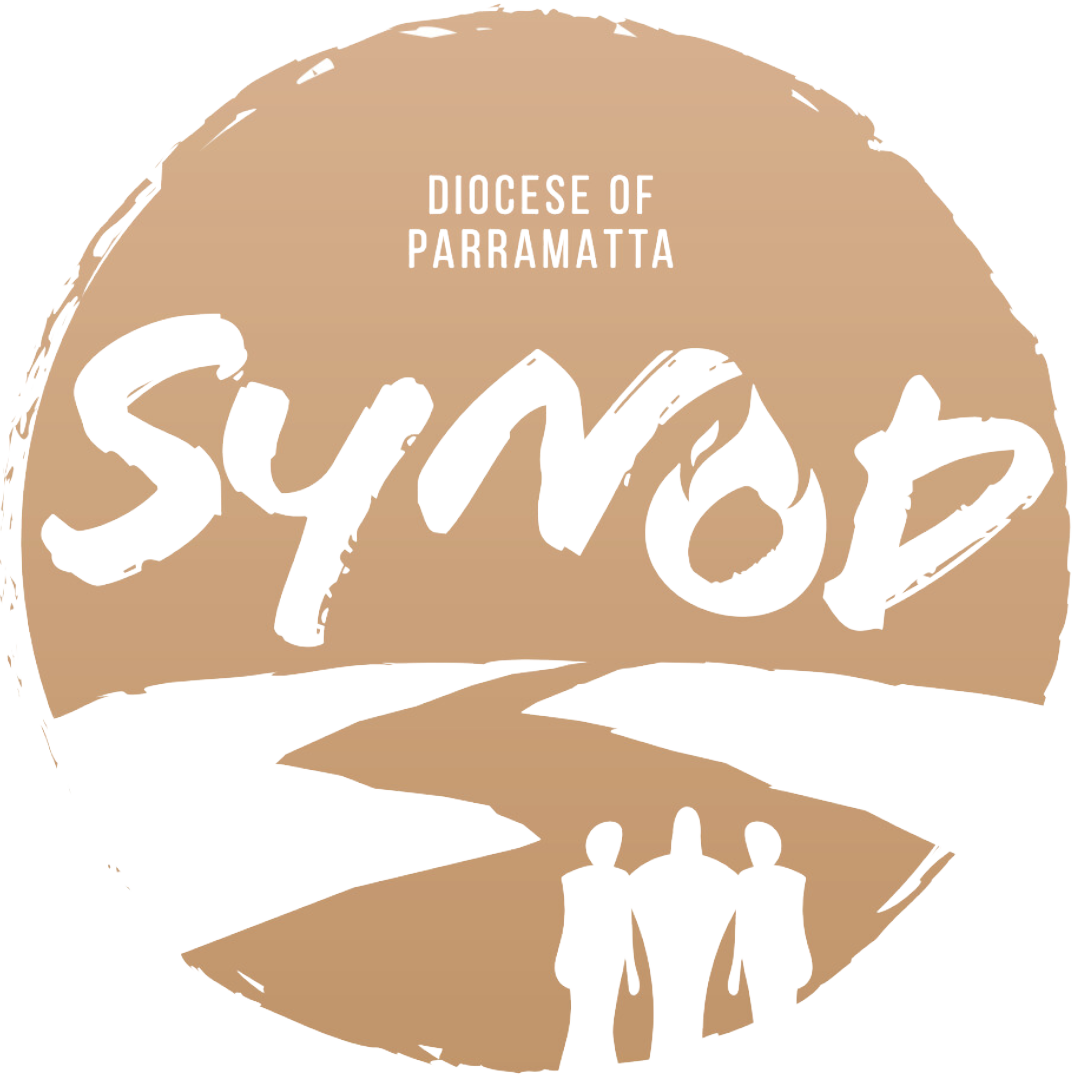 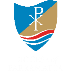 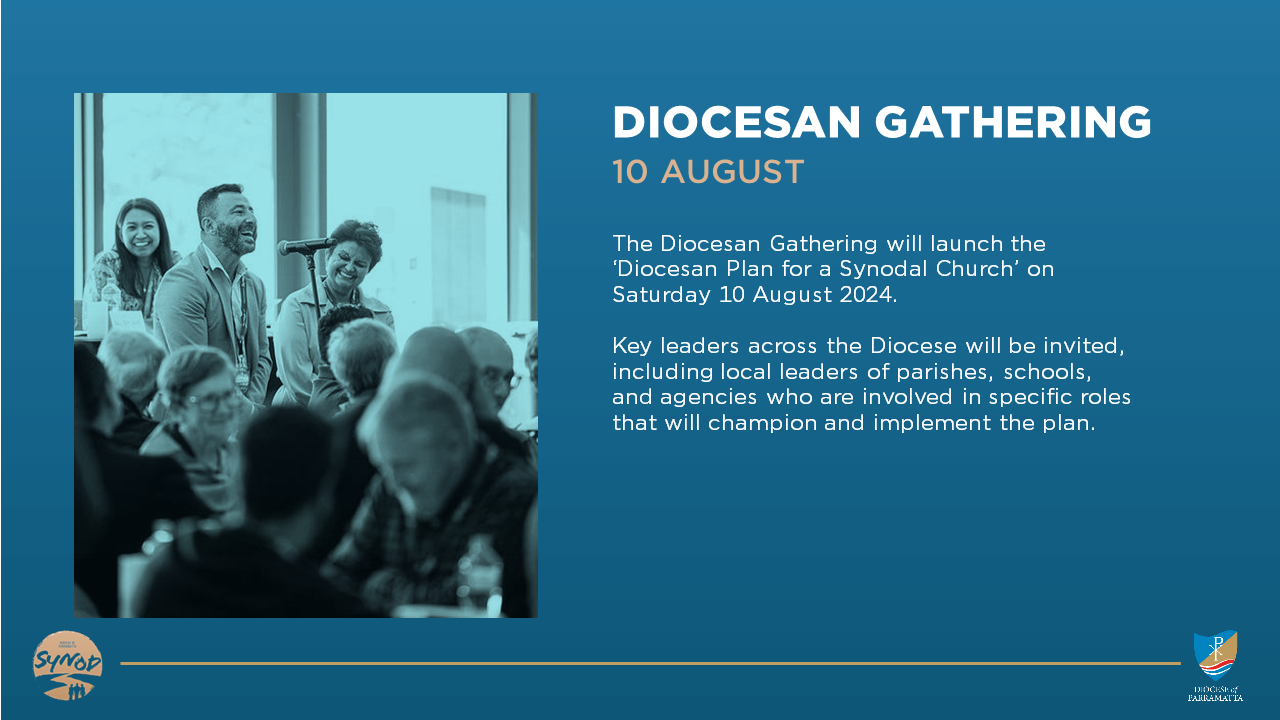 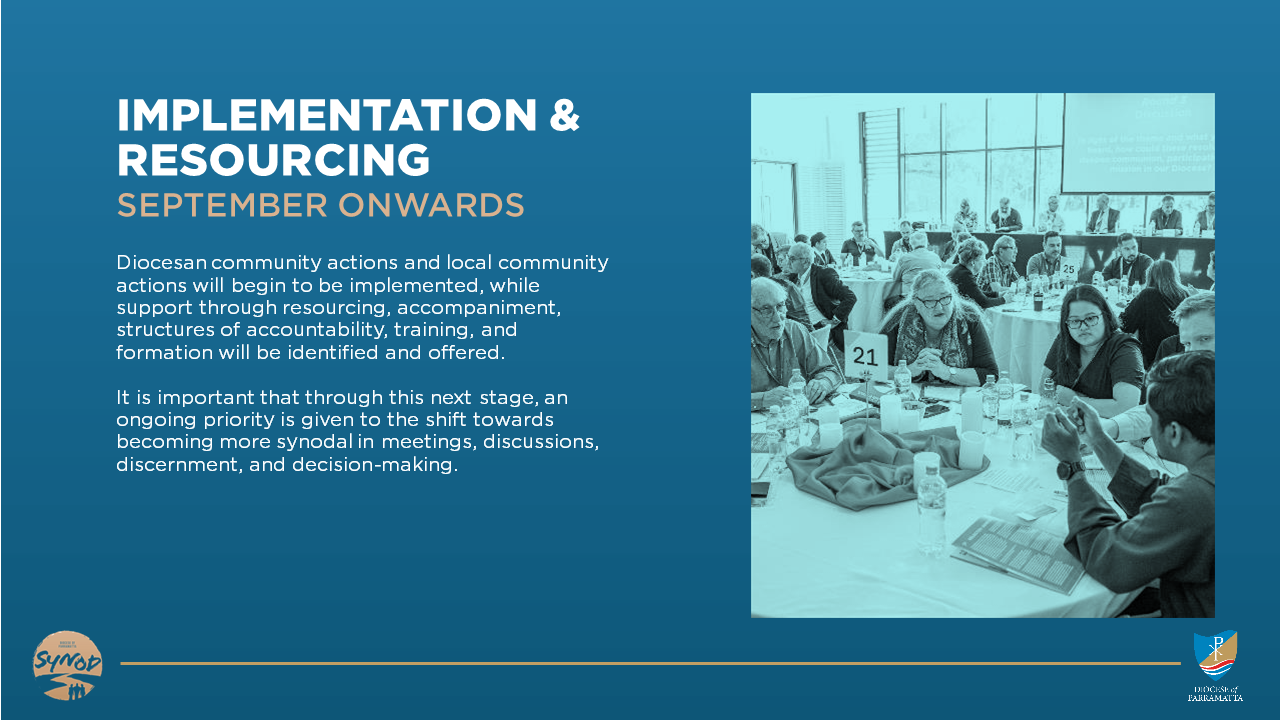 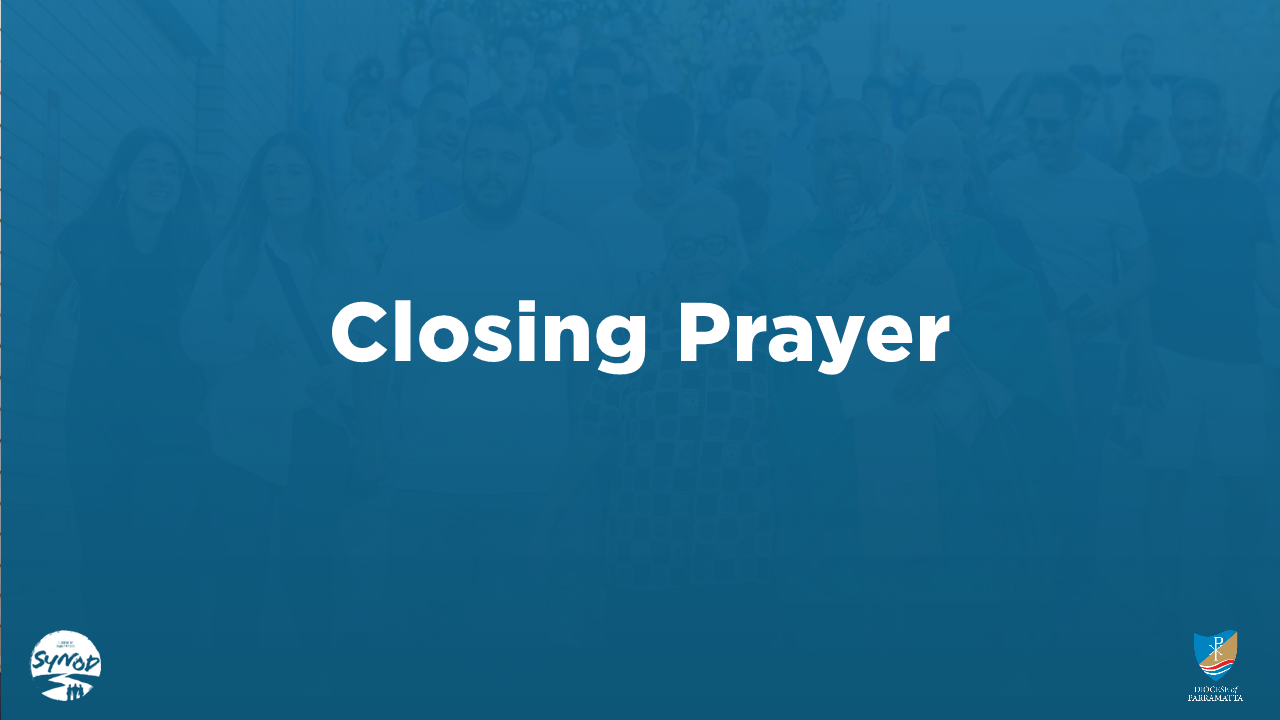